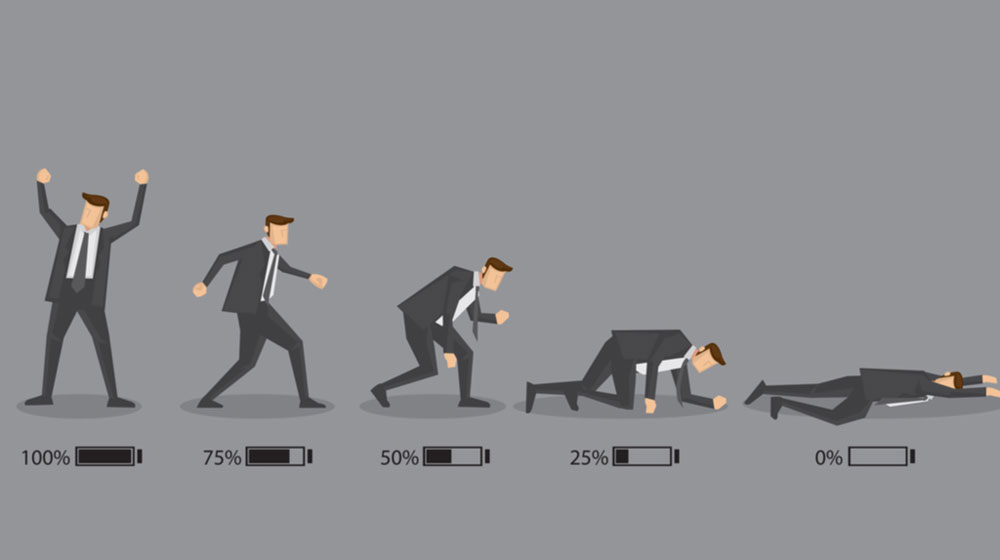 Teacher burnout
What is it and how can we avoid it?
What is teacher burnout?
Teacher burnout is a psychological condition that leads to exhaustion, depersonalization, and decreased teacher achievement and self-worth (Raines, 2011). 

Burnout is a reaction to chronic stress.
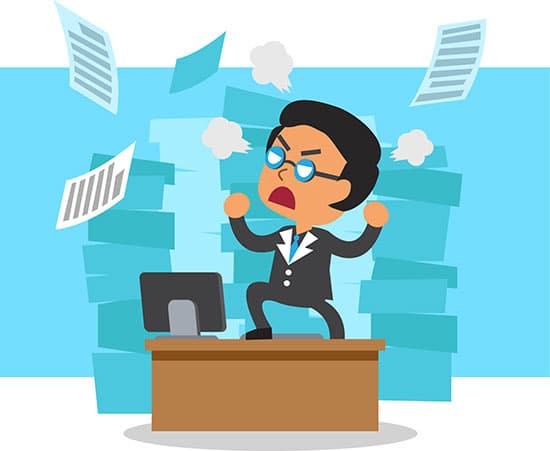 Teacher Burnout
Burn out occurs when a teacher, who was once passionate and excited about the field, experiences feelings of chronic exhaustion and hopelessness about the job.

It is “a state of chronic stress that leads to physical and emotional exhaustion, cynicism, detachment, and feelings of ineffectiveness and lack of accomplishment.“
 -Psychology Today
What causes teacher burnout?
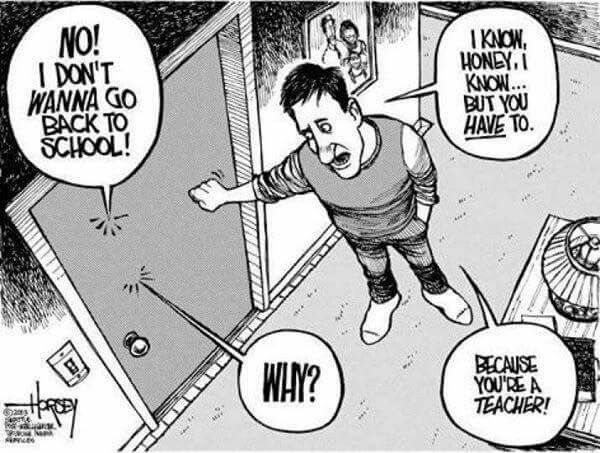 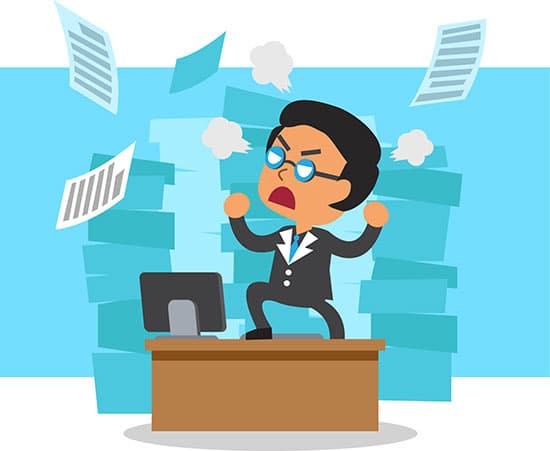 Teacher Burnout
Teaching requires a lot of mental and physical energy. 

A lot of energy goes into preparing lessons, teaching, managing students ( inside and outside of class), marking/grading, providing feedback, counseling, administrative work, paperwork, school events etc. 

Quite often teachers overwork, and also fail to take care of their own mental and physical health needs.
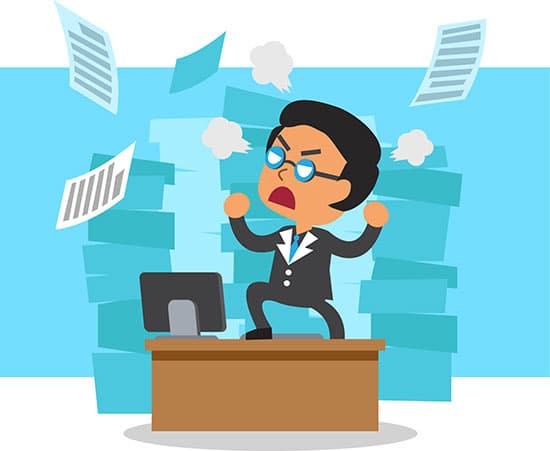 Causes of burnout
Too much work – intense workload and/or working hours
Student misbehaviour
Meeting parental demands
Stressful working environment
Lack of resources to teach
Receiving poor feedback from students, parents, administrators
Poor colleagues ( unsupportive, complainers, problem-makers, gossipers etc.) 
Administrative issues
Feeling you are not getting paid enough for the work you do
Feeling underappreciated
+ others
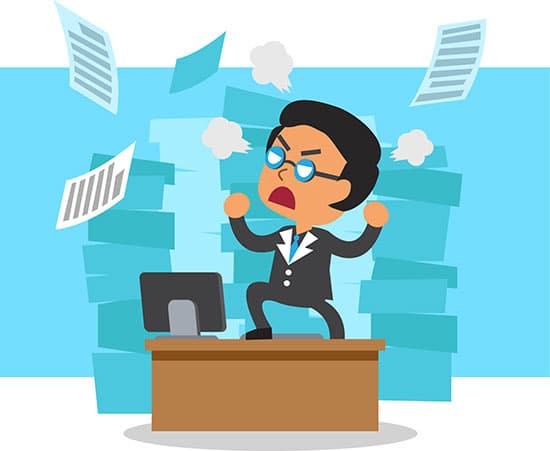 The Facts
The first year is often the most challenging.

Teachers often endure a type or ‘reality shock’ (Veenman, 1984) during their first year of teaching due to the sudden transition from the ideals of teacher education programs to coping with the actual demands of the job and new working context (Farrell, 2006; Freeman & Johnson, 1998; Richards & Pennington, 1998).

A great deal of teacher leave the profession within the first 5 years.
It has been widely documented that teachers endure a type or ‘reality shock’ (Veenman, 1984) during their first year of teaching due to the sudden transition from the ideals of teacher education programs to coping with the demands of the job and new working context (Farrell, 2006; Freeman & Johnson, 1998; Richards & Pennington, 1998).
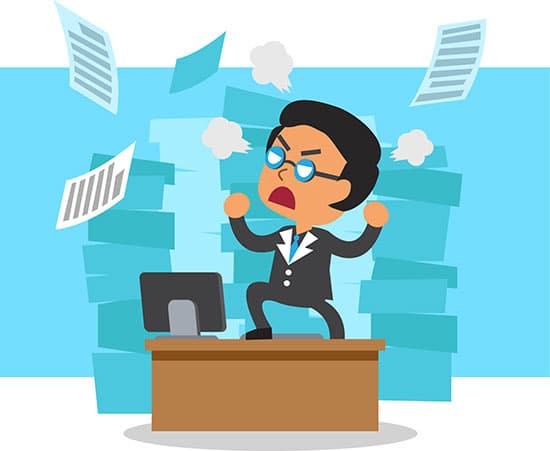 Dealing with burnout
Knowing how to deal with the stresses of the job and knowing how to take care of yourself when you are stressed are really important to succeed in this profession.
The warning signs
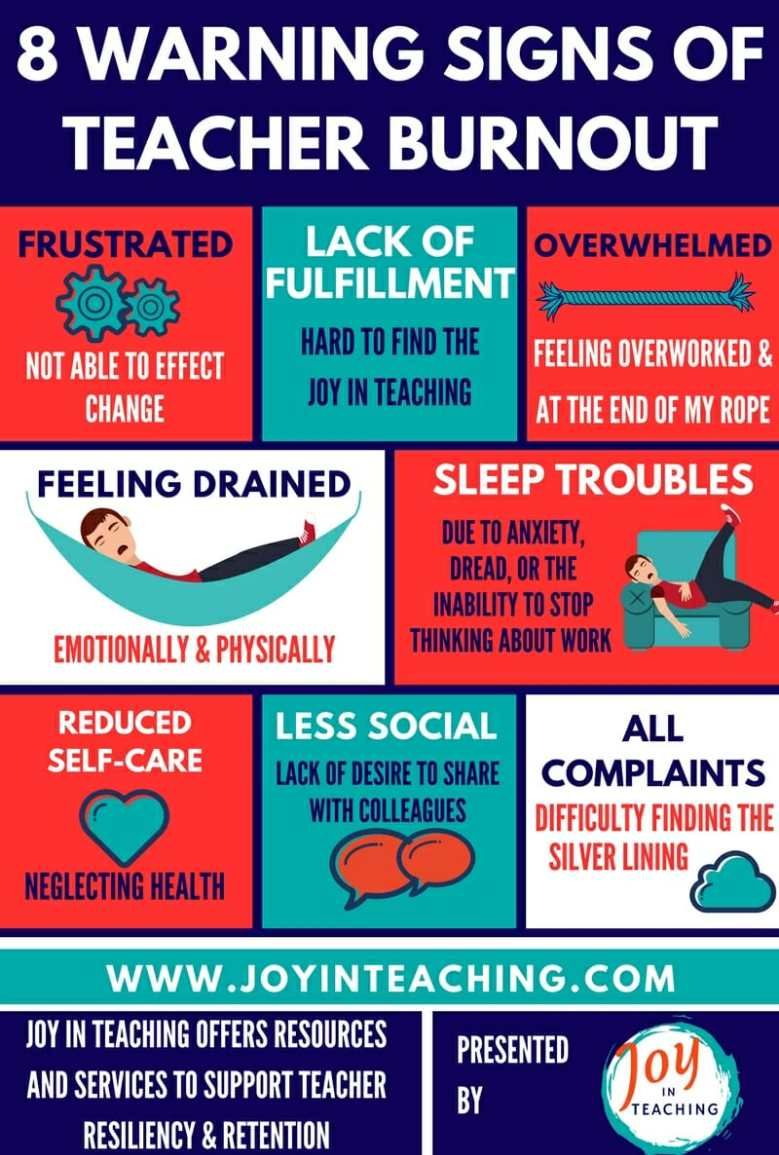 10 ways to avoid teacher burnout
Make your own happiness a priority
Stay healthy
Indulge in personal time
Be part of a support group ( colleagues, professional groups KATE, KOTESOL, ALAK etc.)
Look for the positive in every day
Prepare ahead of schedule
Schedule your time daily, weekly, etc.
Take things seriously, just not too seriously
Switch things up in the classroom: decorations, seating, lesson activities etc.
Step back and let the students do more
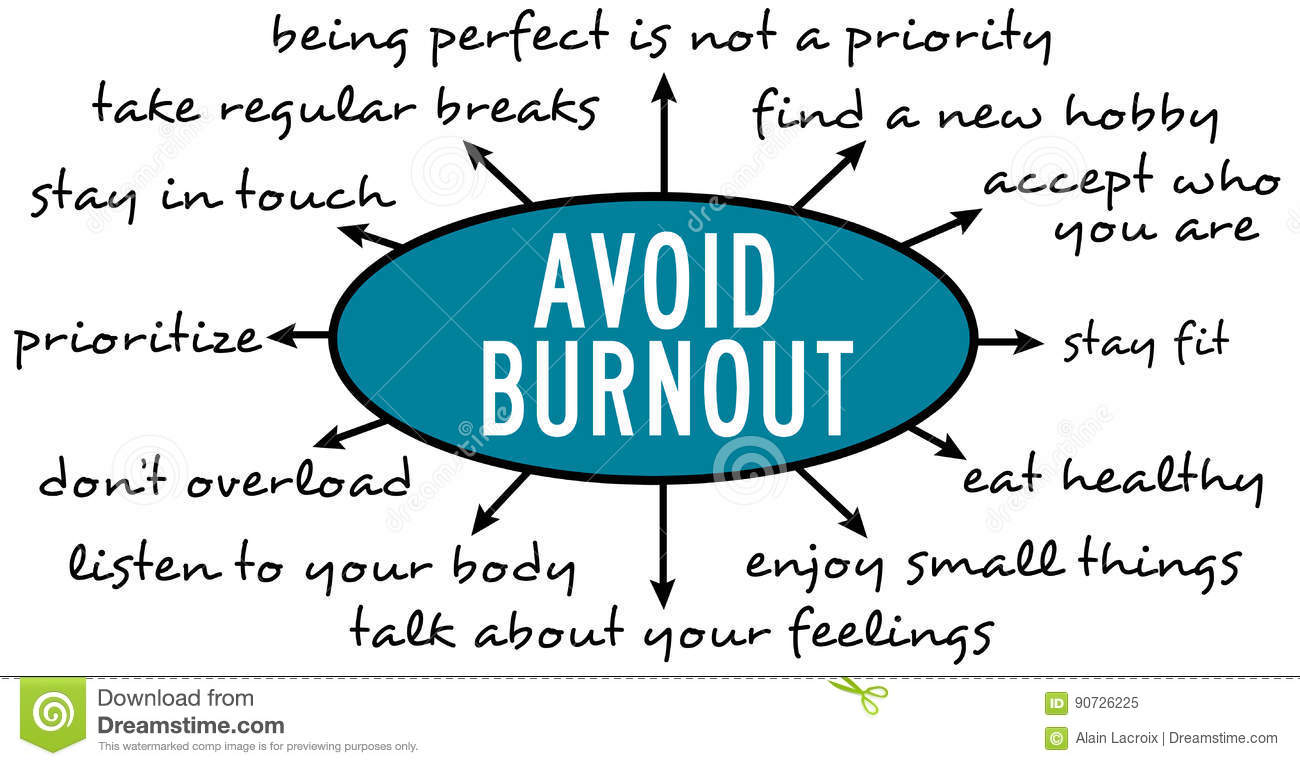 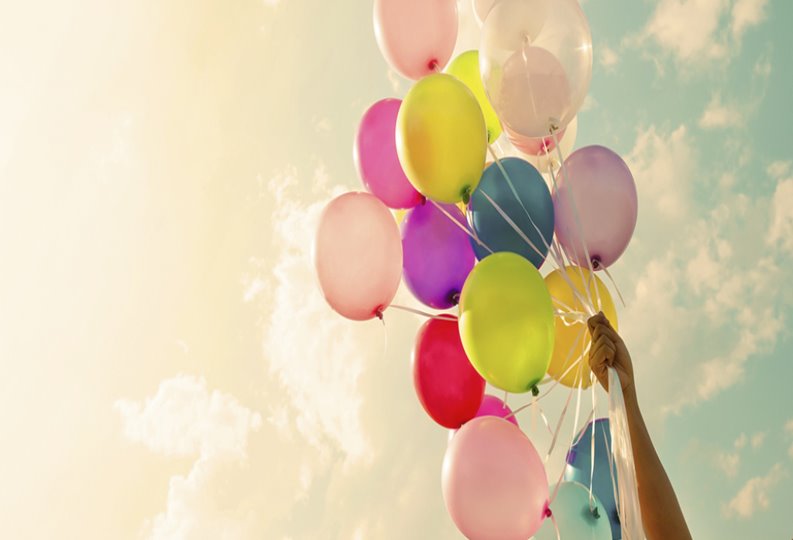 happiness
How can we be happy and stay happy?​
​
How happy are you?
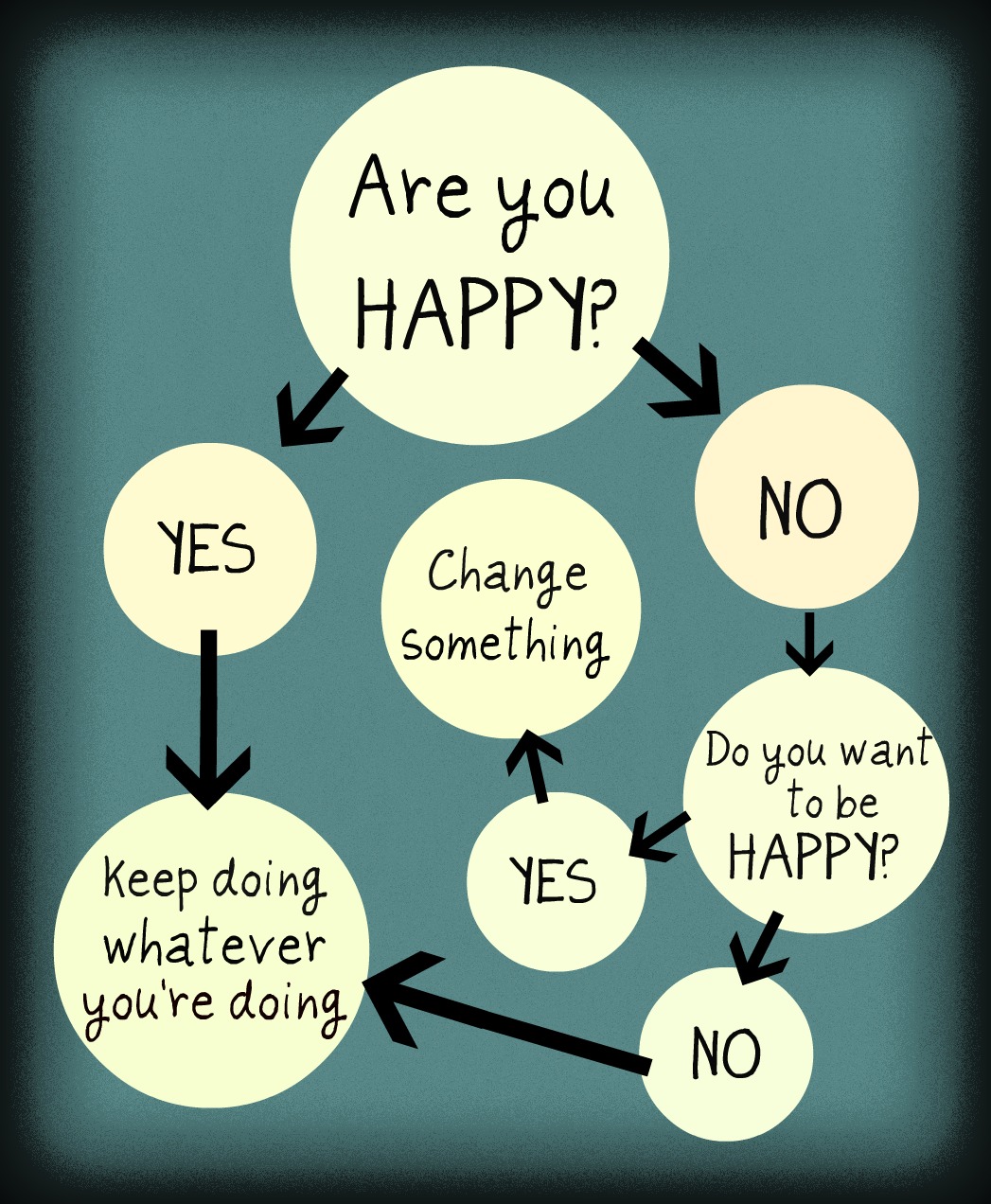 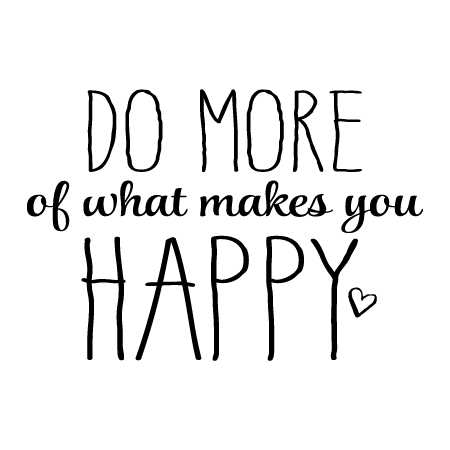 What makes you happy?
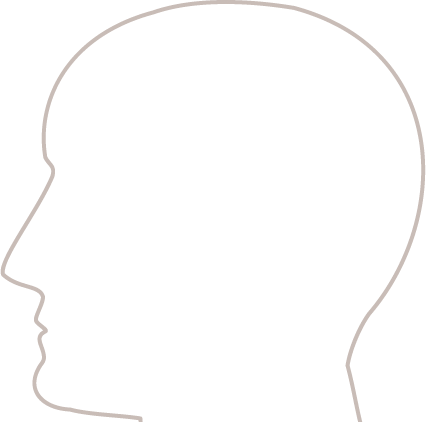 What makes you Unhappy?
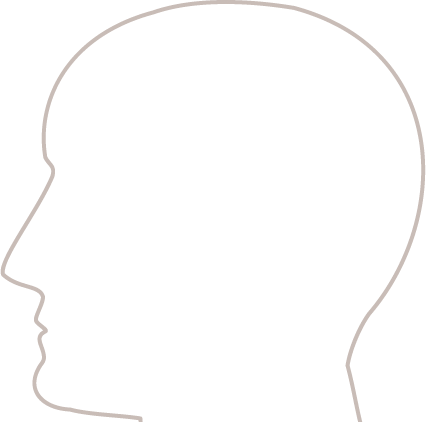 The Daily Happiness Checklist
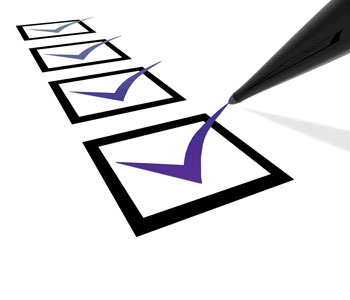 Daily happiness checklist
1. kickboxing/ jiu jitsu
2. weekend trip
3. meeting friends
4. buy new clothes
5. go to the mart and buy good food
6. chicken and beer
7. take a nap
8. Starbucks
9. planning something to look forward to
10. sauna
11. play PS4
12. watch a comedy
13. do something fun with my kids
14. go out just me and my wife
Make your happiness checklist
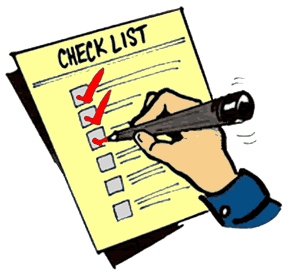 Photo Essay Project
Think about 5 everyday things that make you happy at HUFS (little things)

Take a picture or find a picture on the internet

Explain your pictures to 3 people
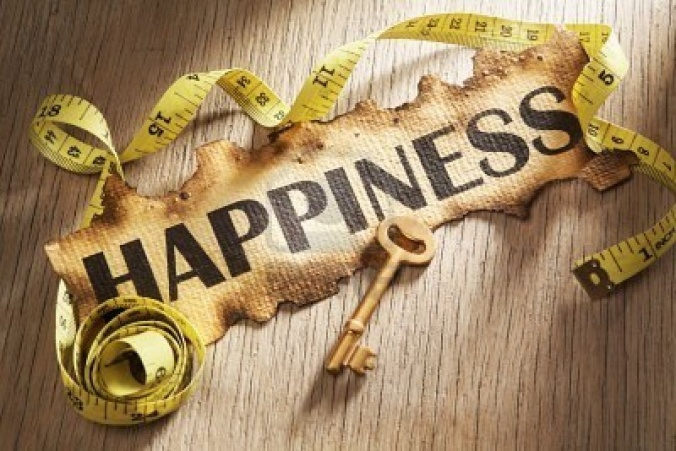 Final Task
If a new teacher asked you for advice on how to be happy what would you tell them?


What do you think are 4 secrets to being happy? Explain.


What are 4 ways that you can increase your everyday happiness? Explain
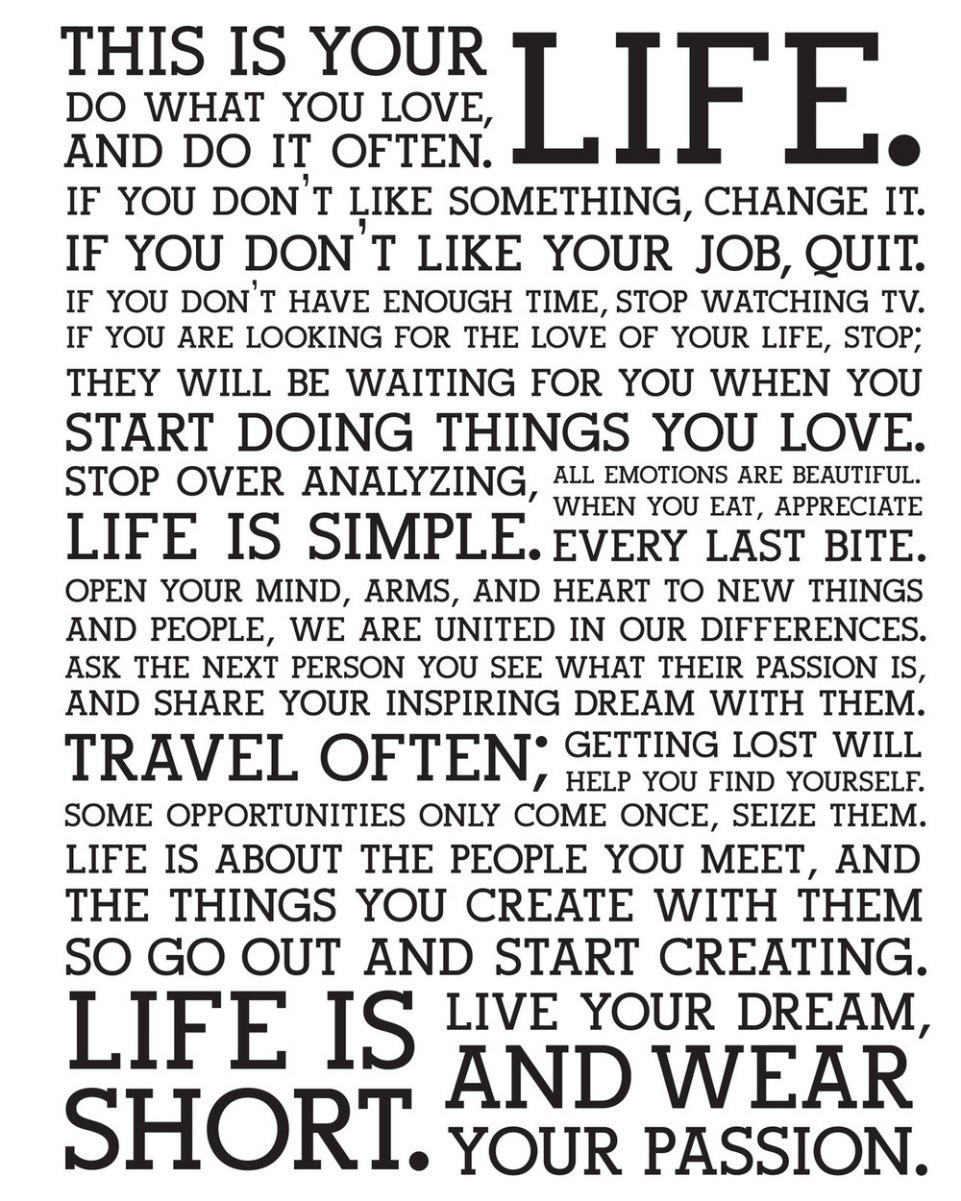